TAYLORİZM’İN İLKELERİ
Başka bir kaynakta ise Taylorizm’in ilkeleri;

1. Gelişigüzel çalışma değil bilimsel çalışma düzeni,
2. Başıbozukluk değil ahenk ve koordinasyon,
3. Kişisellik değil yardımlaşma,
4. Düşük verim değil maksimum çıktı,
5. Herkesin mümkün olan en yüksek verimlilik düzeyine çıkarılması için eğitim şeklinde ifade edilmiştir.
B) YÖNETİM SÜRECİ YAKLAŞIMI
Yönetim süreci yaklaşımı da ekonomik etkinlik ve rasyonellik fikrini esas almıştır. 
 Bu yaklaşım bilimsel yönetim yaklaşımının bir nevi devamı, onun tamamlayıcısıdır.
 Sadece organizasyon konuları ile ilgili değil fakat yönetimin bütün alanları ile ilkeler geliştirmeye çalışmıştır. 
 Bu yönü ile bilimsel yönetim yaklaşımından çok daha geniş ve kapsamlı bir yaklaşımdır. 	
 Fayol organizasyonun tamamını ele alarak iyi bir organizasyon dizaynı ve yönetiminin ilkelerini araştırmıştır.
B) YÖNETİM SÜRECİ YAKLAŞIMI
Organizasyon, yönetim süreci yaklaşımının belirli bir sistem içinde ele aldığı konulardan sadece birisidir. 

 Ele alınan bu konularla ilgili olarak çeşitli ilkeler geliştirilmiştir. 

 Yönetim süreci yaklaşımının mesajı şudur: Bu ilkeleri izlersen başarılı olursun.  

 Bilimsel yönetim hareketi teknik açıdan konuya bakmış ve yönetim organizasyona fazla önem vermemişlerdir. 

 Yönetim teorisine en büyük katkıyı sağlayan Henry Fayol’dur.
HENRY FAYOL
Fayol’de Taylor gibi direkt olarak sanayi içinde çalışan bir yazardır. 

Ancak Fayol’ün İngilizce literatürde yerin alması ancak 1946’dan sonra, kitabının İngilizce’ye çevrilmesi ile birlikte olmuştur.
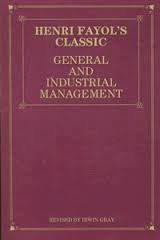 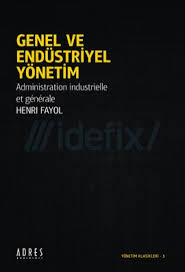 HENRY FAYOL
Üst yönetim birimlerini geliştirmeye çaba sarf etmiş ve yönetime yukarıdan bakmıştır. 
Geliştirdiği ilkeler günümüzde, planlama ve organizasyon yapıları için geniş ölçüde kullanılmaktadır.
Fayol yönetimin tanımını, yönetim fonksiyonlarına dayandırarak realist bir şekilde yapmıştır.
“... yönetimde hiçbir şey mutlak değildir. Yönetim bir ölçü ve kıyas meselesidir..., benzer şartlarda bile olsa aynı ilke nadiren aynı şekilde uygulanır. Bu nedenle ilkeler esnek olmalı ve ihtiyaca adapte edilmelidir.” diyerek yönetimin özelliklerini belirtmiştir.
HENRY FAYOL
Fayol örgütün birimlerinin birinin başında bulunan bir yöneticinin yapması gereken faaliyetleri, bunlara ilişkin işlev, ilke ve kuralları açıklamaktadır.  
Fayol’e göre bir organizasyondaki faaliyetler başlıca 6 grupta toplanabilir. 
Bunlar:
1.Teknik faaliyetler, (üretim)					
2.Ticari faaliyetler, (pazarlama)			
3.Finansal (mali) faaliyetler,	
4.Güvenlik faaliyetleri,	
5.Muhasebe faaliyetleri, (mülkiyetin ve kişilerin korunması)
6.Yönetim faaliyetleri.
Fayol'un 6 grupta toplayarak, kolayca anlaşılır olarak nitelendirdiği ilk 5 grup fonksiyondan "güvenlik" bir yana bırakılırsa, "üretim", "pazarlama", "finansman" ve "muhasebe" fonksiyonları günümüzde, işletmecilik disiplininin alt disiplinlerini oluşturmakta ve her biri ayrı bir uzmanlık dalı halinde bulunmaktadır.
HENRY FAYOL
İncelemelerinde asıl ağırlık noktasını yönetim faaliyeti oluşturmuştur. 
Düşünür, yönetimi kendi içinde beş önemli işleve ayırmıştır. 
Bunlar:
1.Planlama, (ileriyi görmek)
2.Örgütleme, (organize etmek)
3.Emir-komuta, haberleşme ve yürütme, (yürütmek)
4.Koordinasyon, (düzenleştirmek)
5.Faaliyet sonuçlarını denetleme ve değerlendirme (kontrol).  
Fayol, bu sınıflandırmada Planlama ve Örgütlemeyi en önemli; diğer üçünü ise, ikinci derecede önemli yöneticilik fonksiyonu olarak kabul etmiştir.
HENRY FAYOL
Fayol da, Taylor gibi yöneticiliğin teknik bilgiden farklı olduğunu, işçi için gerekli bilginin teknik bilgi olup, orta ve üst kademelere doğru çıkıldıkça teknik bilgi ihtiyacının yerine giderek artan ölçüde yönetim bilgisi ihtiyacının aldığını ileri sürmüştür. 
Bu ana fikirden hareket edip, yönetim ilkelerinin öğretilebileceğini belirterek, yöneticilik eğitiminin önemi ve gereği üzerinde ısrarla durmuştur.
Yöneticiler şu niteliklere sahip olmalıdır. 
1.Fiziksel nitelikler,
2.Zihinsel nitelikler,  
3.Manevi nitelikler,  
4.Genel eğitim,	  
5.Özel bilgi, 
6.Tecrübe.